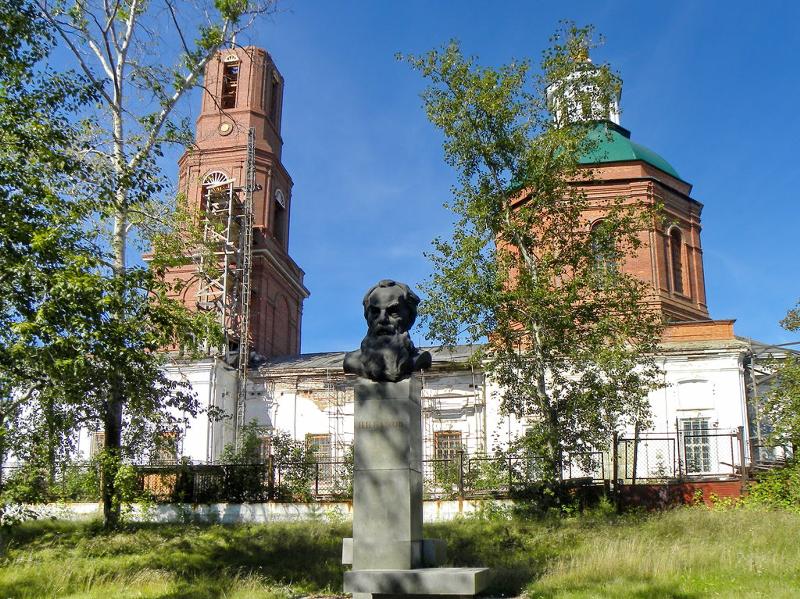 Решаем опасностьПроект «Дорожные опасности»Онлайн-школа «Мастерские знаний»
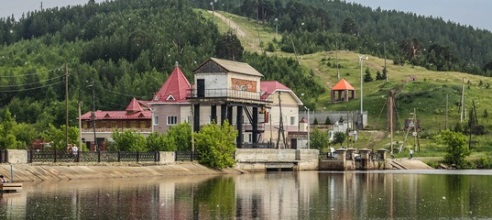 Команда  «Умка»
Город  Сысерть
Опишите свою опасность
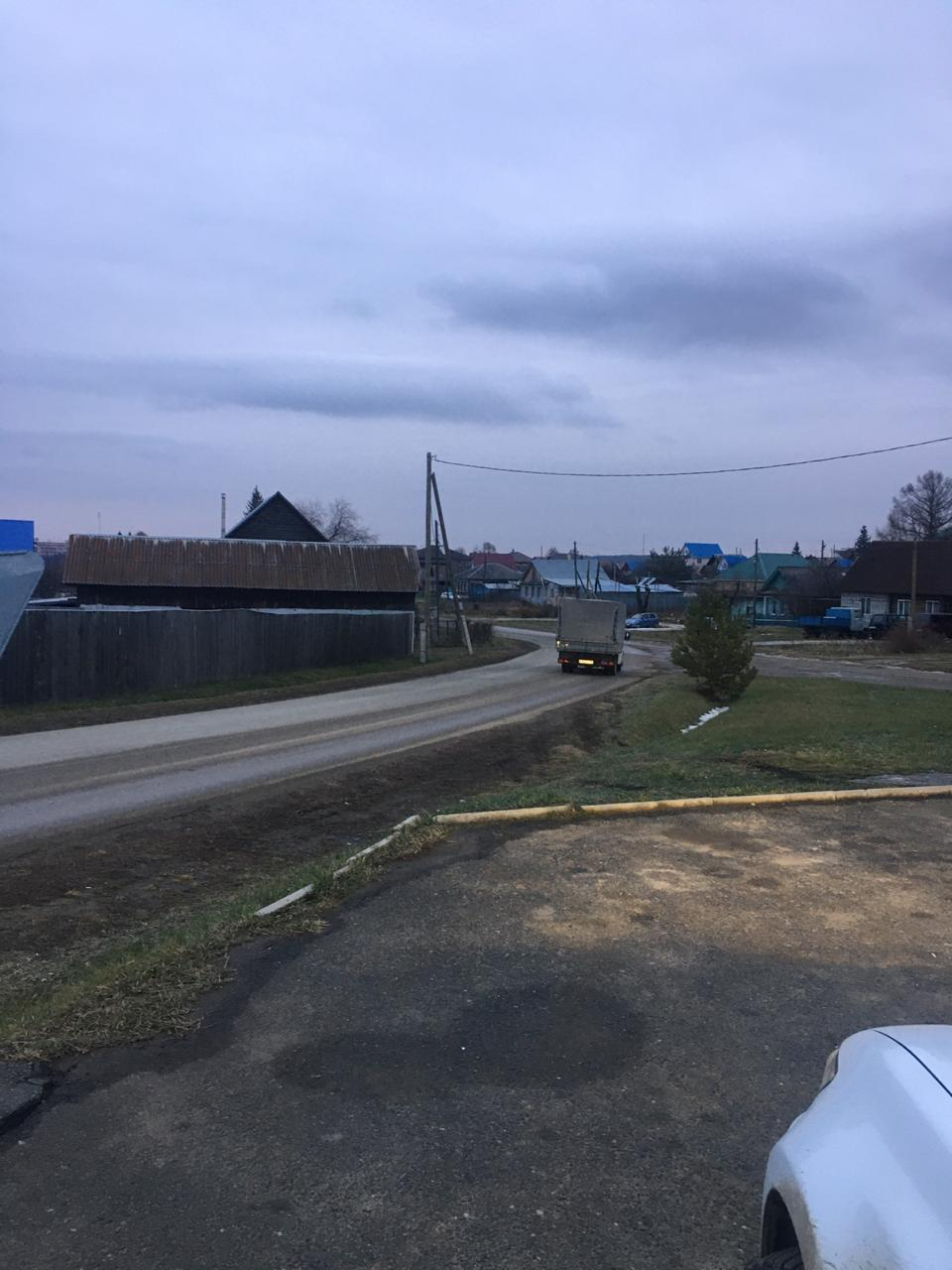 Описание опасности
Адрес: г.Сысерть ул.Розы Люксембург 140А              
В чём заключается опасность: отсутствие тротуаров в обе стороны на опасном повороте
Для кого опасность: всем людям и животным
Описание опасности:

Г. Сысерть ул. Ленина 3

Выкопаны огромные ямы, забор и 
предупреждающие знаки только 
с одной стороны

Опасно для людей
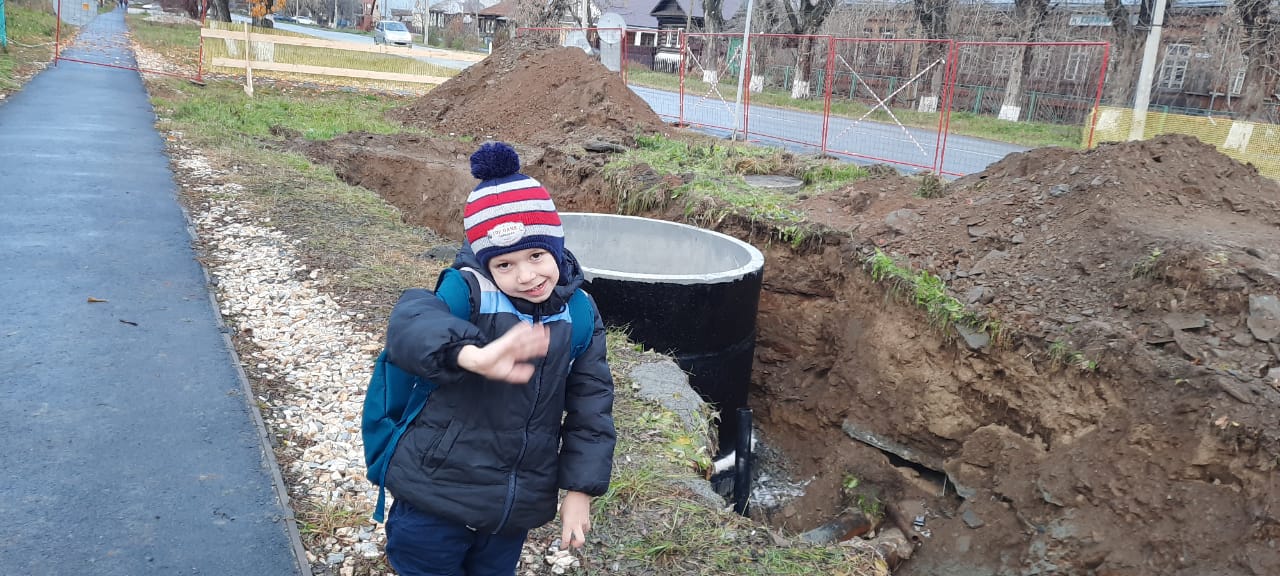